Hubert  ANDRIANASOLO
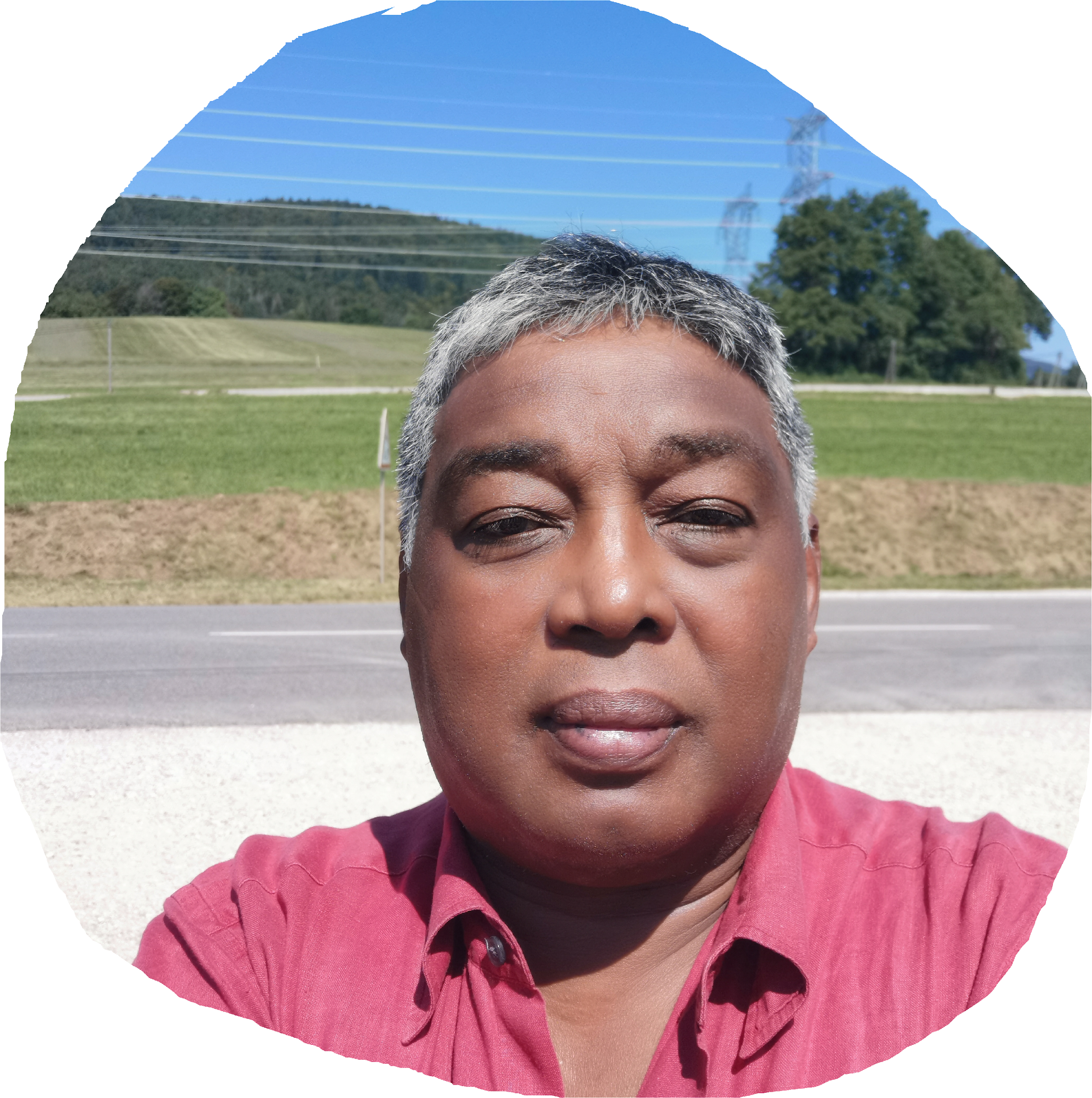 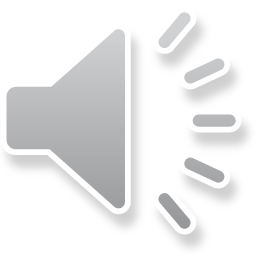 Mon équipe a dirigé  la  MAFA  de 1995  à 1997

Trésorier :  Crescent RANDRIANASOLO

Secrétaire :  Paquerette RALANTOARISON
Un petit rappel :
Nous sommes aujourd’hui en 2021
                         2021
                   -    1995
                   --------------► 26 ans
 ►  Beaucoup de choses sont oubliées.
 ► Nos enfants étaient encore petits à l’époque.
►  C’était encore le début de la MAFA  et nous avons organisé plusieurs mini-rencontres un peu partout  dans le sud de la France pour en faire la promotion.
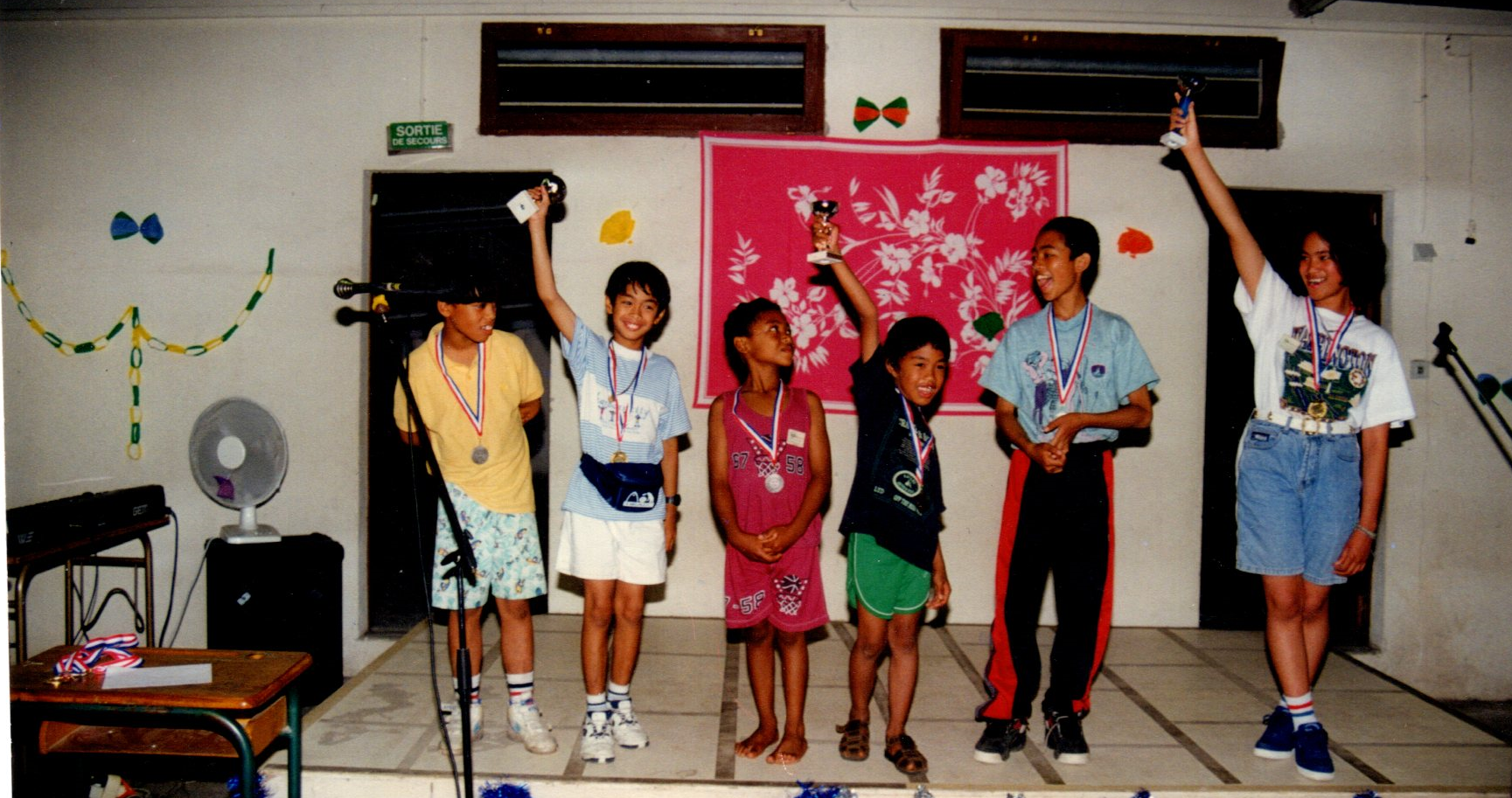 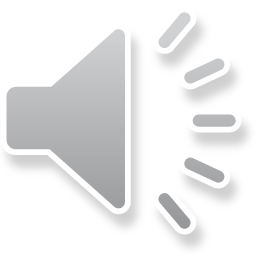 Année 1995
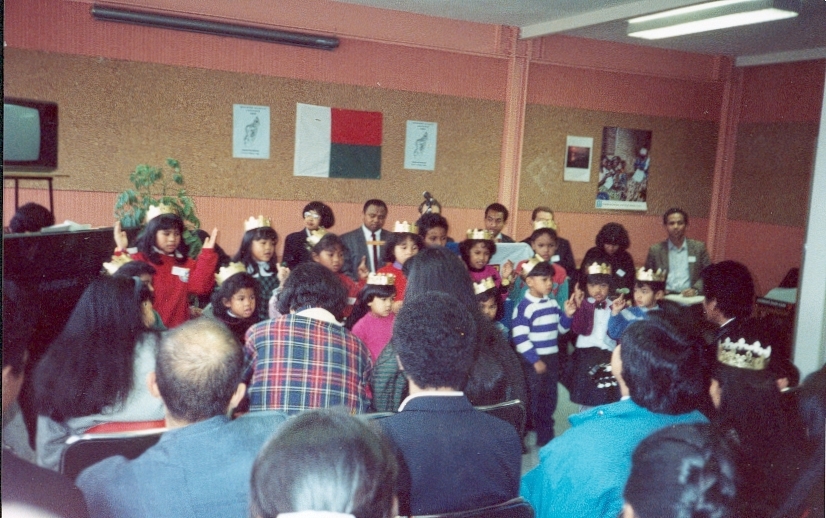 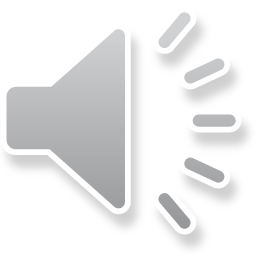 Décembre 1995 
              à  TOULOUSE 
 
avec 80 personnes présentes
MAFA 1996  du 6 au 7 Avril 1996à   AMBERIEUX D’AZERGUES
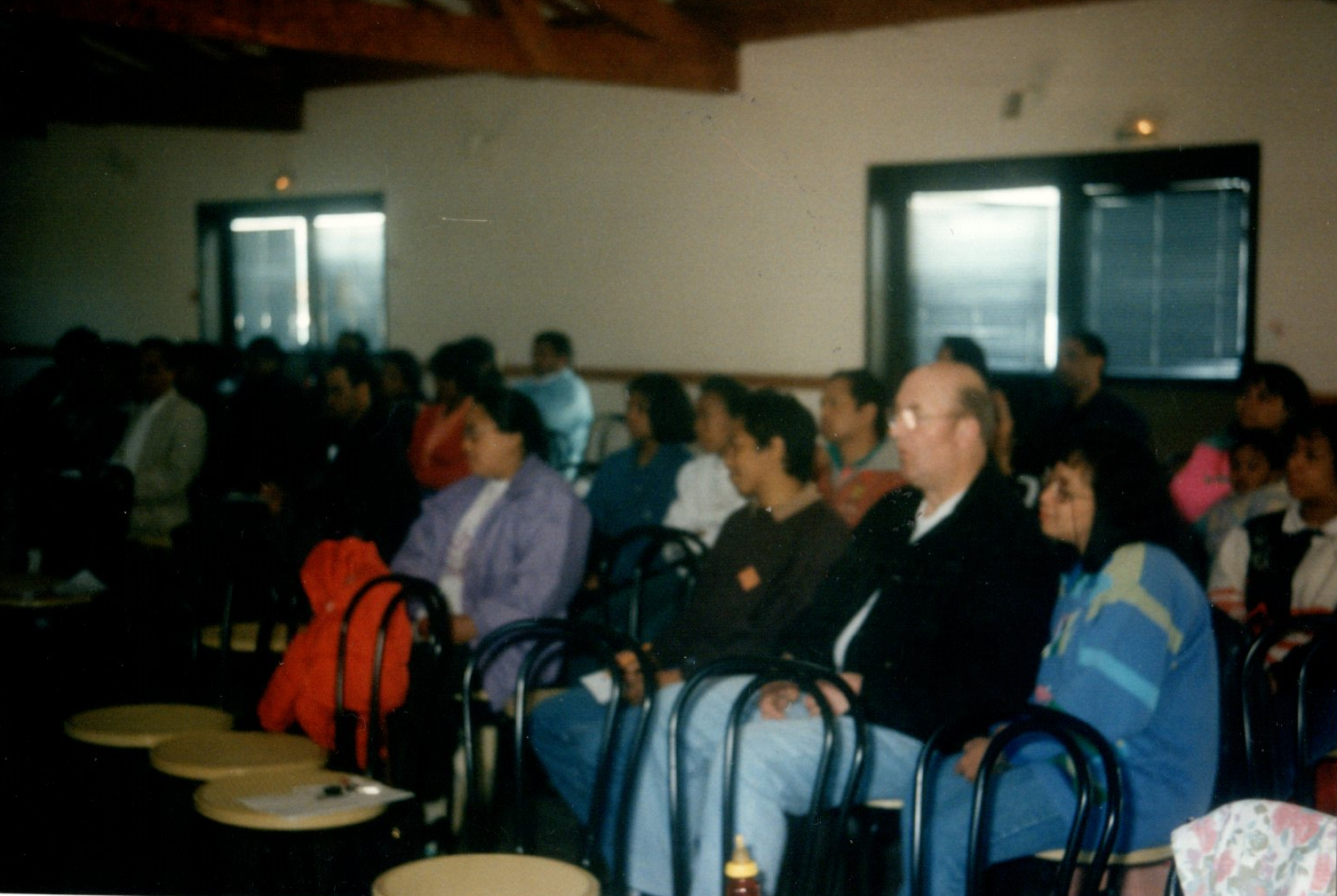 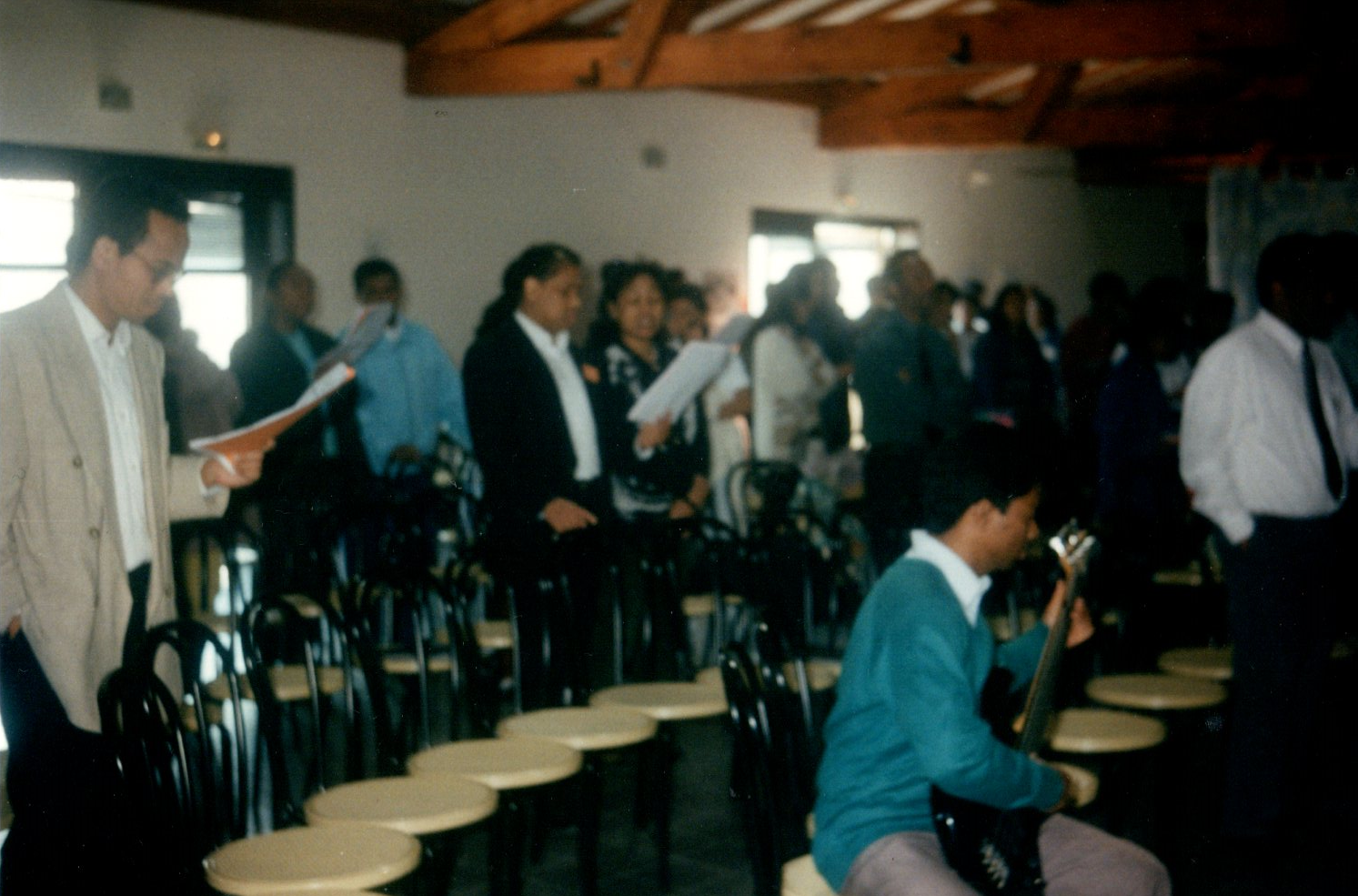 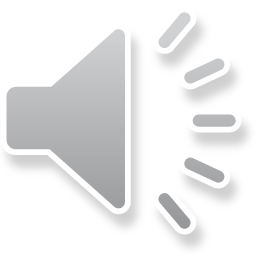 Avril 1996  à  Amberieux d’Azergues  (près de LYON)
                                            avec 297 personnes présentes
Année 1996
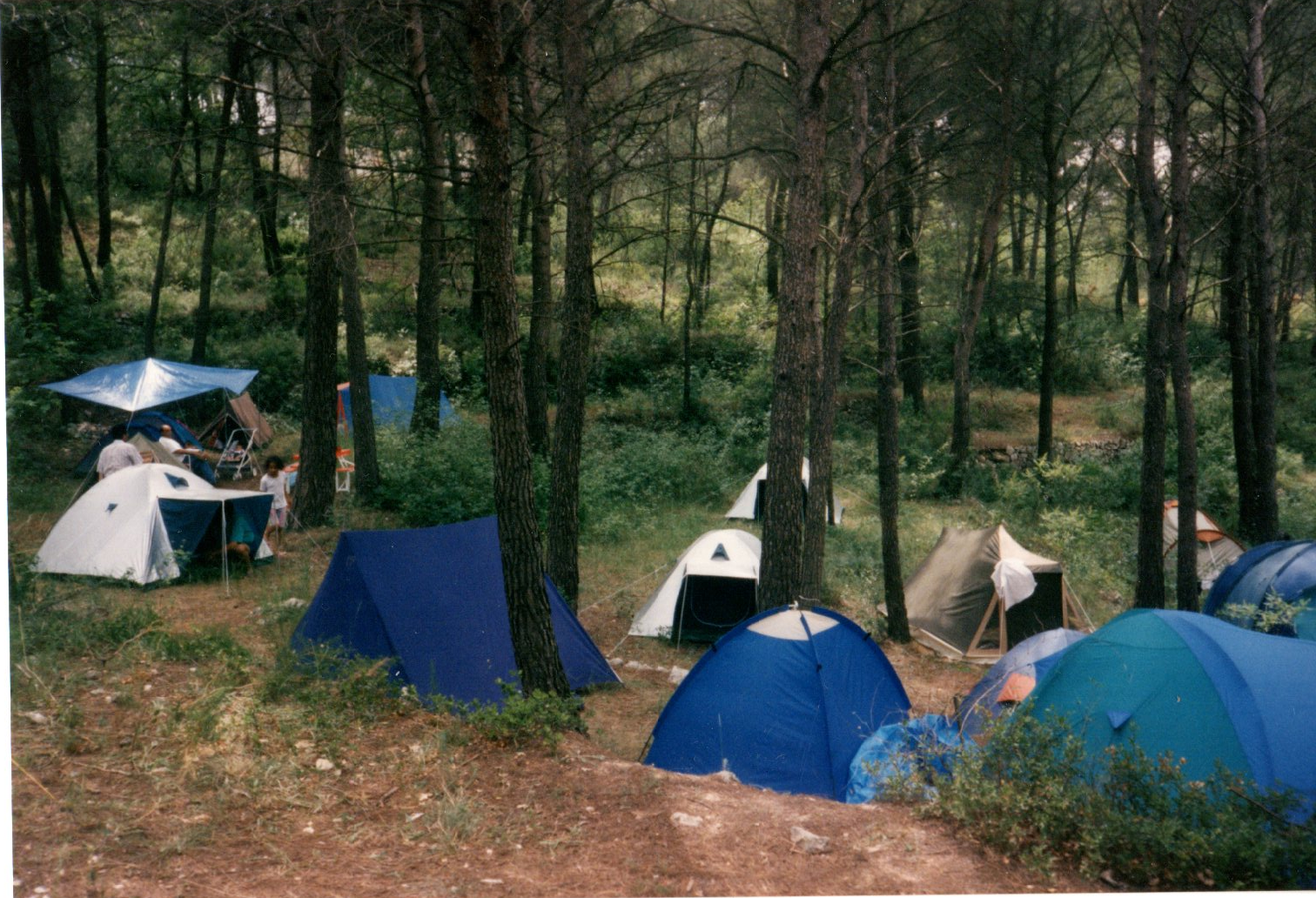 Juillet 1996 
   au Val des Pins   ( près de MARSEILLE)
          avec 60 personnes présentes
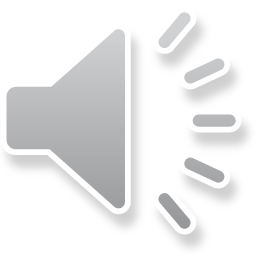 Novembre 1996 
                          à GRENOBLE
          avec 40 personnes présentes
Année 1997
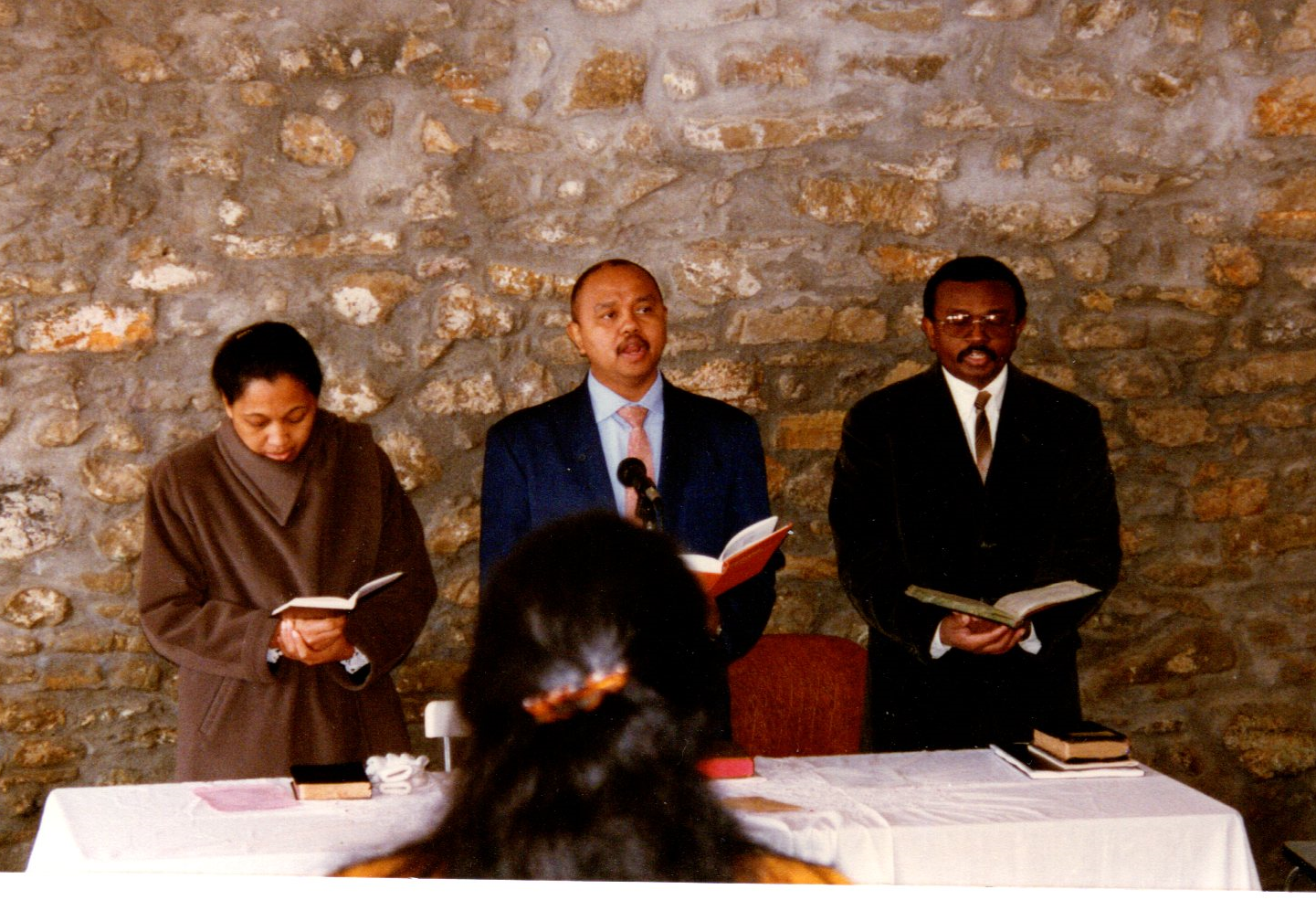 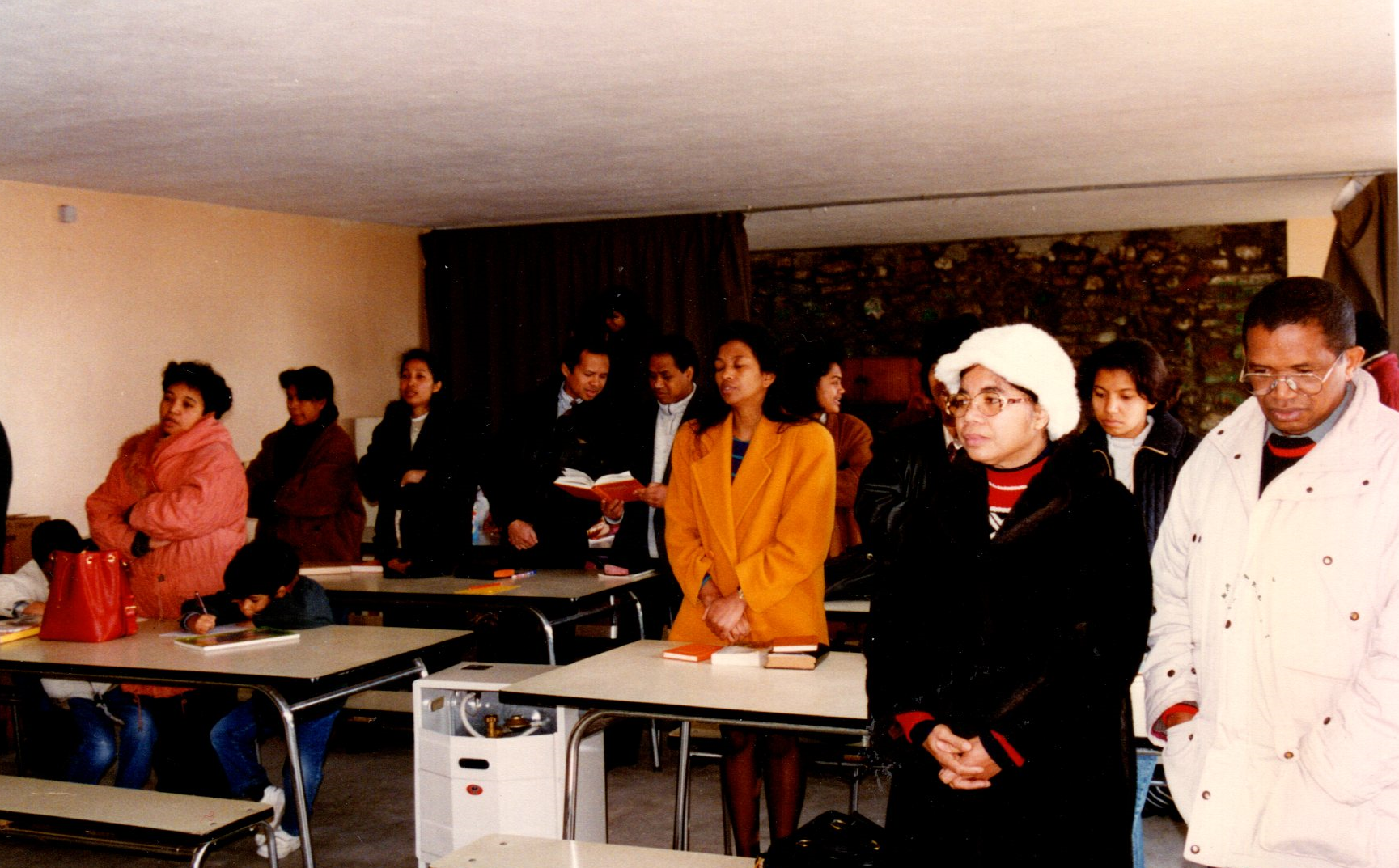 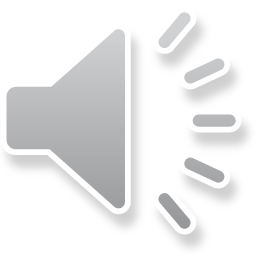 Février 1997   à  Le Sappey    (près de COLLONGES)
                                 avec 40 personnes présentes
MAFA 1997  du 12 au 14 juillet 1997 à CANNES
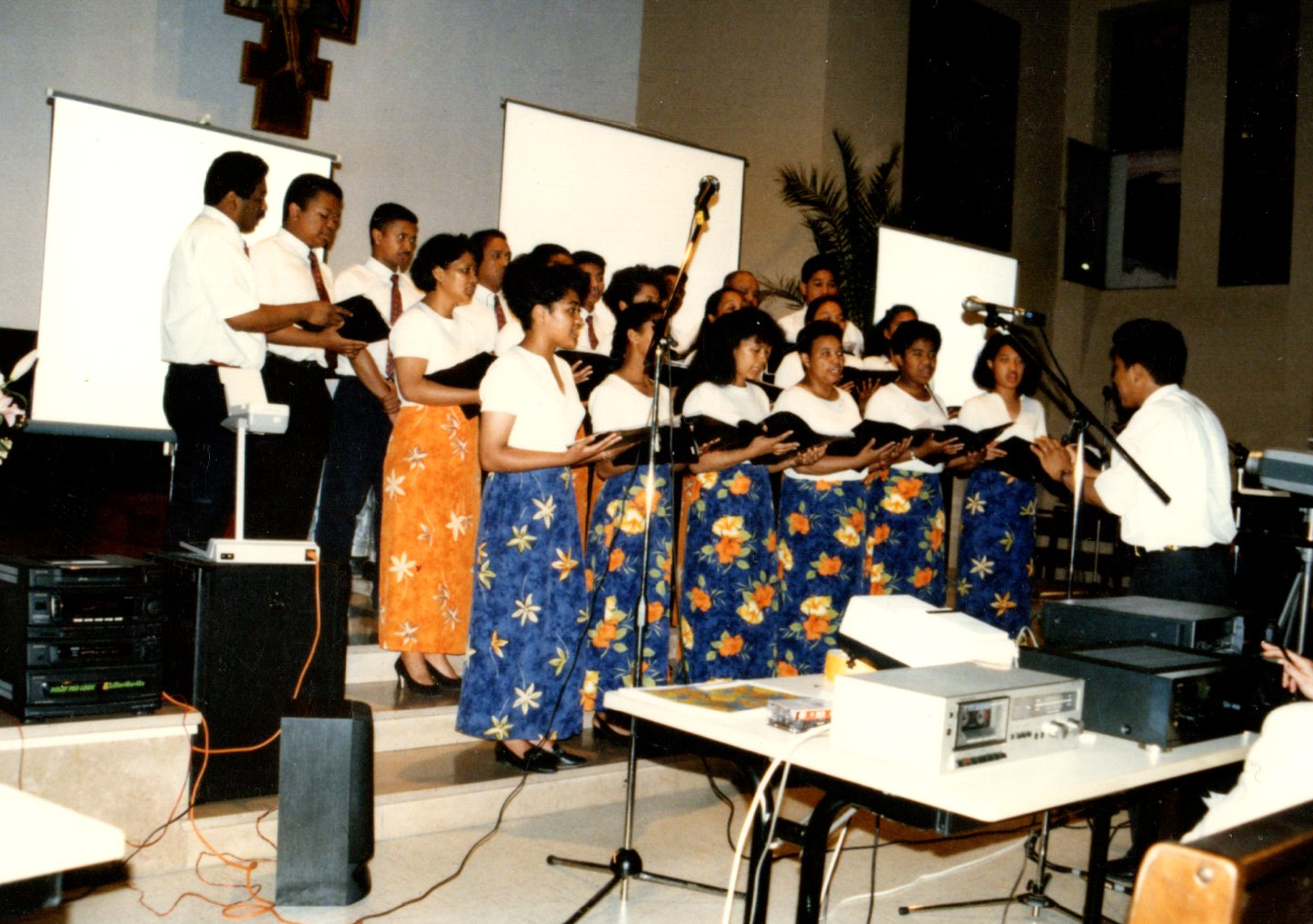 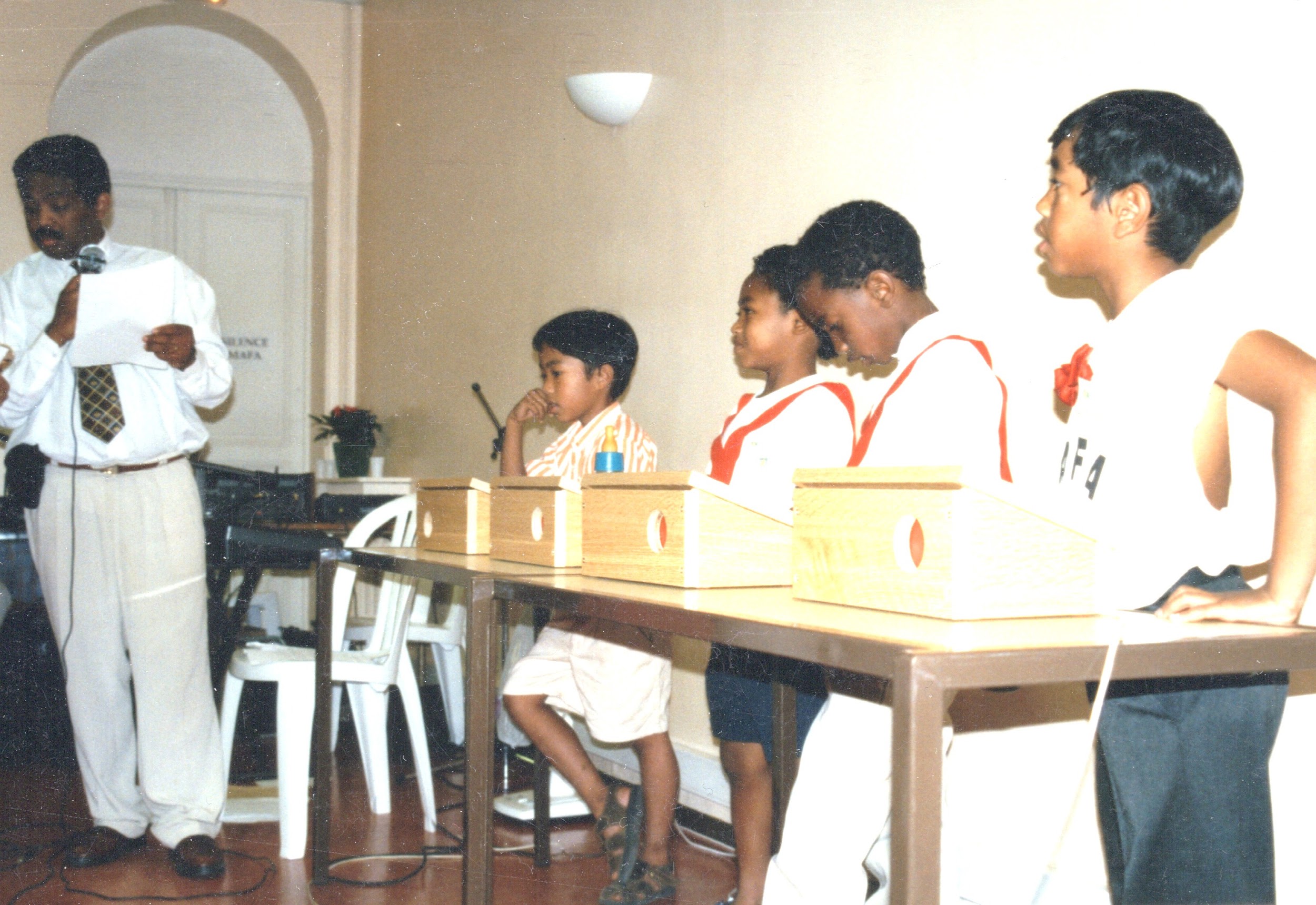 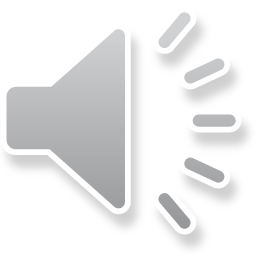 MAFA 1997  à  CANNES  avec plus 320 personnes présentes
Conclusion
Remercions notre Seigneur car Il a béni et accompagné la MAFA durant ces 30 ans passés.
Il a été aussi à nos côtés et il a veillé sur nous. 
Que grâce lui soit rendue !

Et si la MAFA continue encore aujourd’hui, c’est grâce aussi à votre présence et au soutien que vous lui apportez. 

Merci donc et soyez bénis à votre tour. 
Je vous laisse le texte du Psaume  29 : 11
“ .  .  .  L’ Eternel benit son peuple et le rend heureux .  .  . “
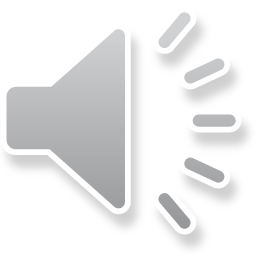